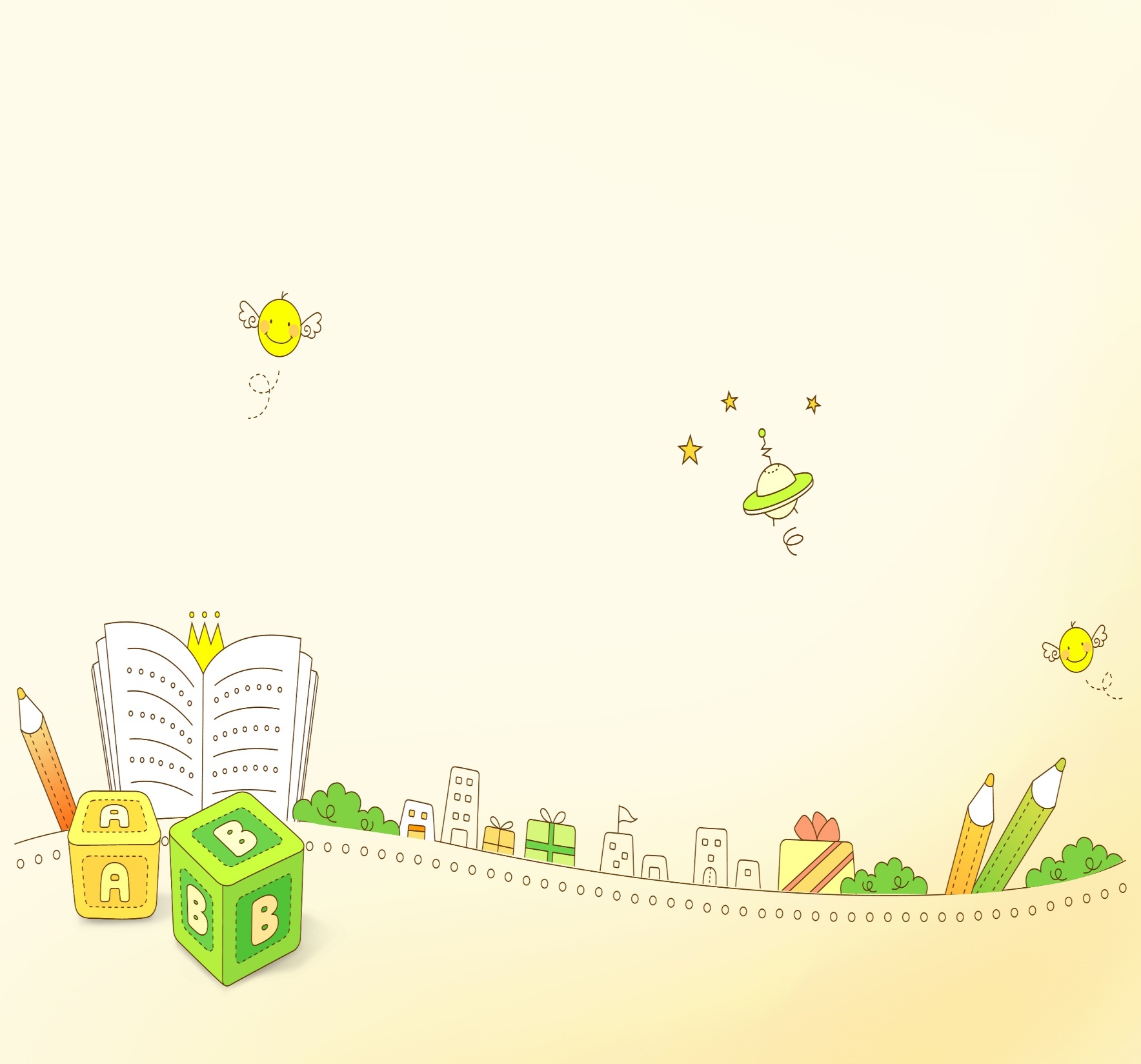 Toán
KHỞI ĐỘNG
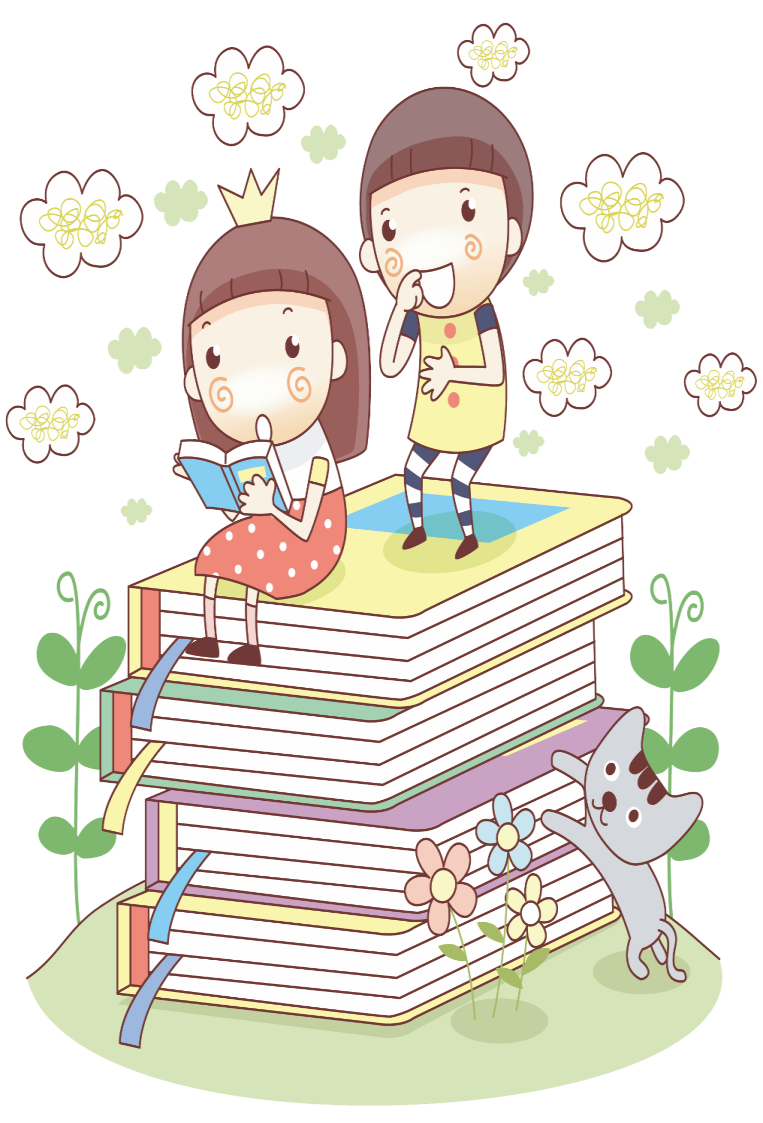 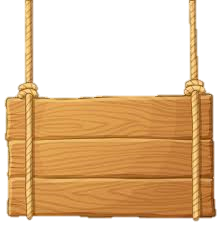 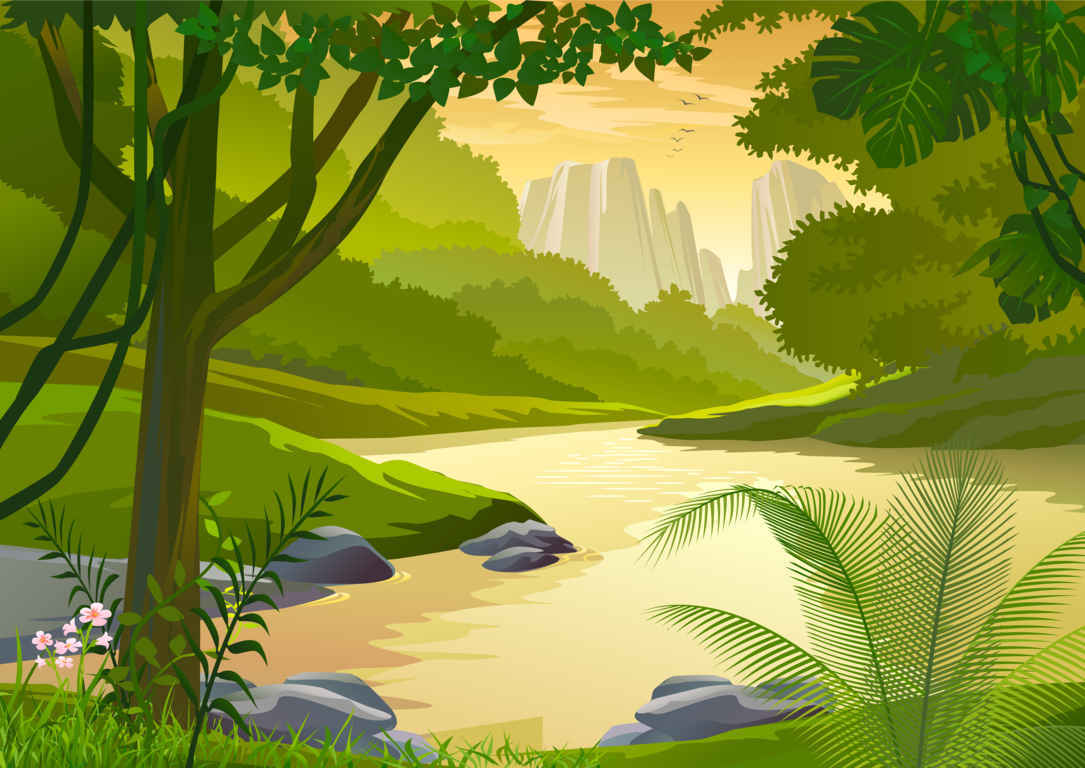 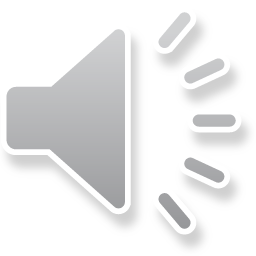 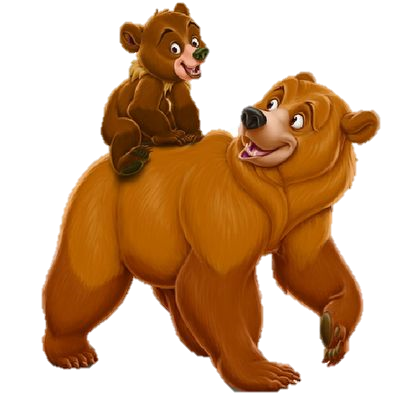 GIẢI CỨU
RỪNG XANH
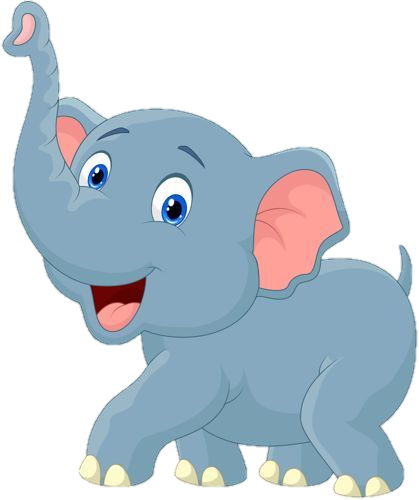 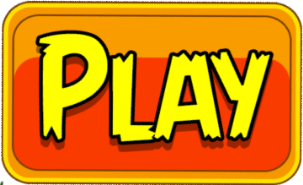 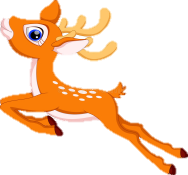 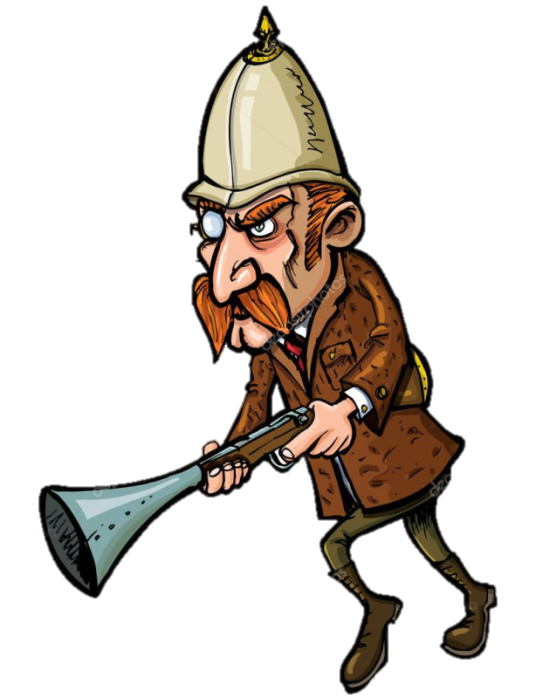 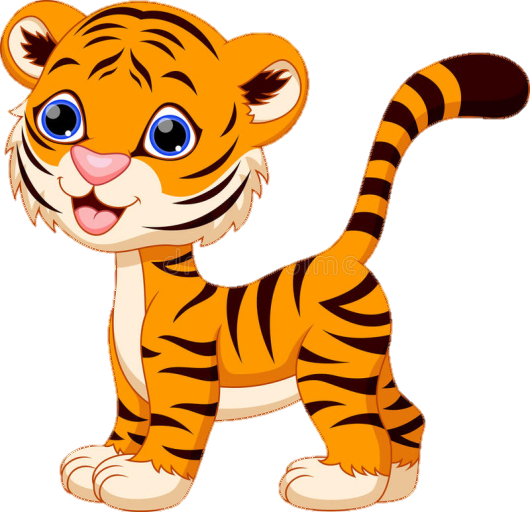 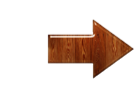 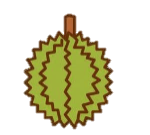 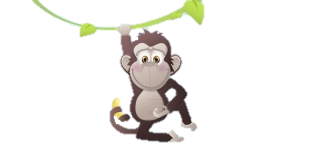 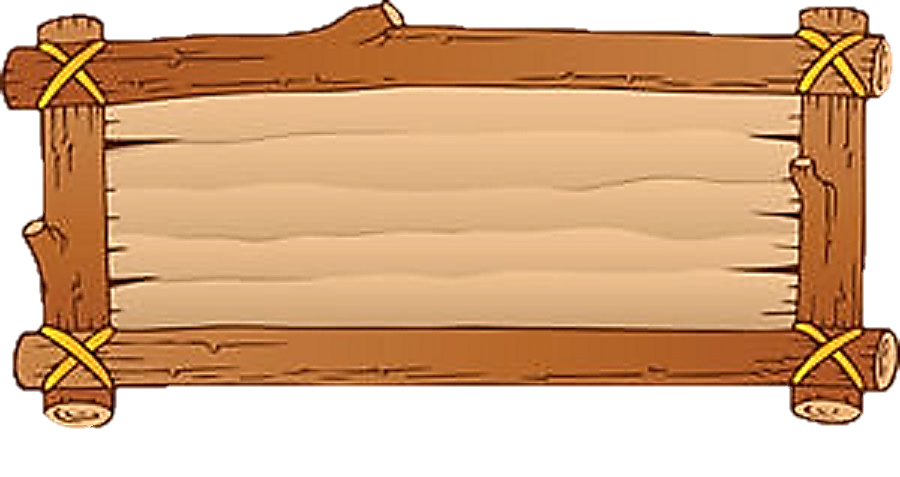 Em hãy giải cứu các loài vật trong rừng thoát khỏi sự bắt giữ của tên thợ săn độc ác bằng cách trả lời đúng các câu hỏi nhé!
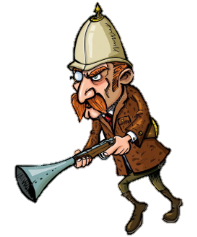 POW!
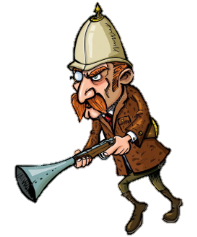 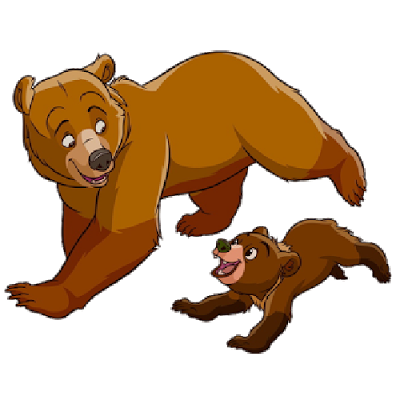 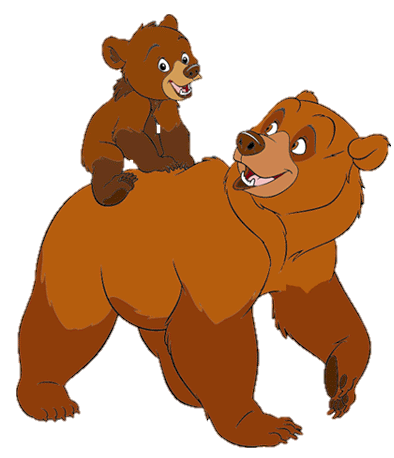 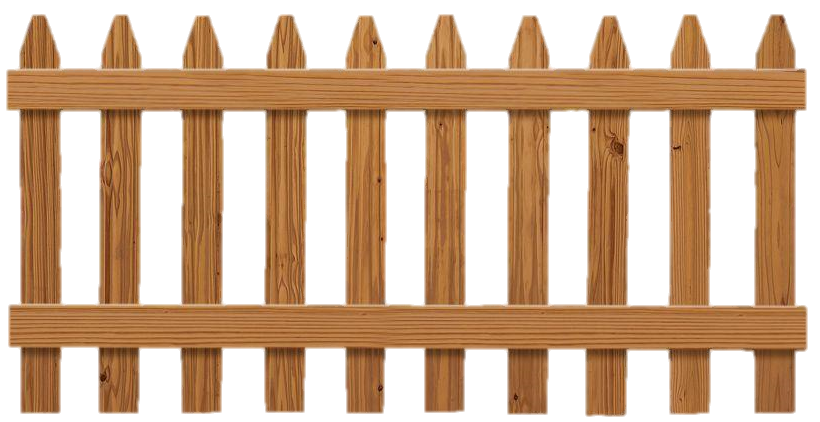 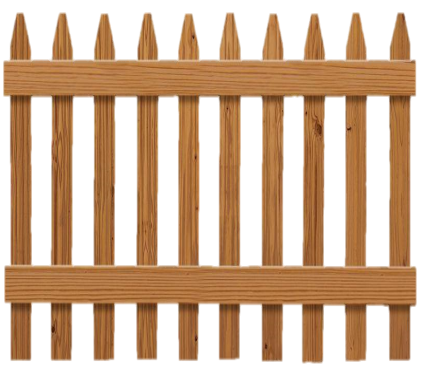 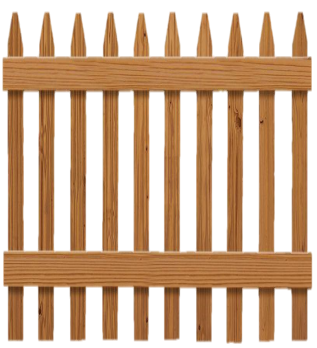 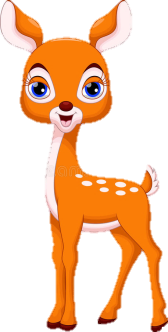 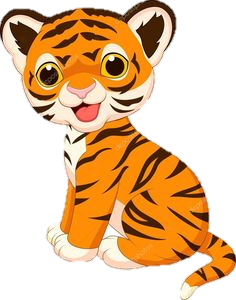 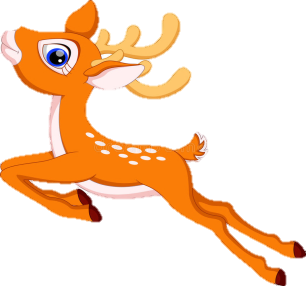 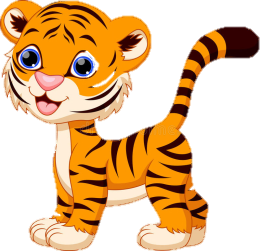 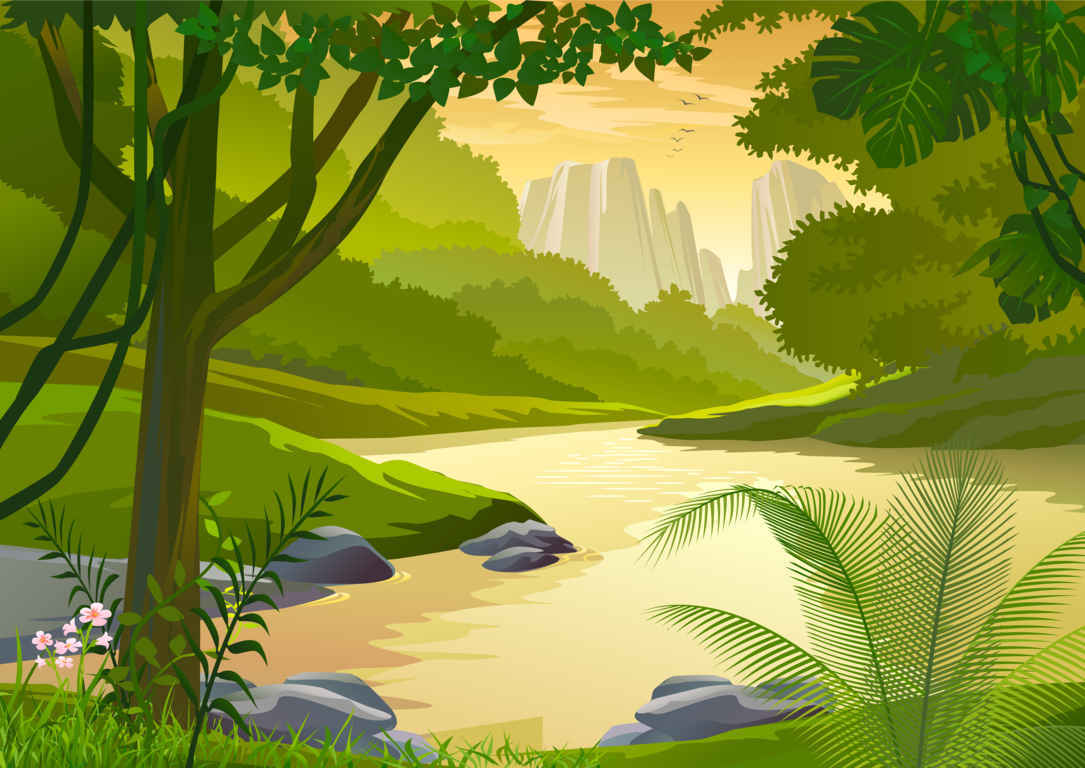 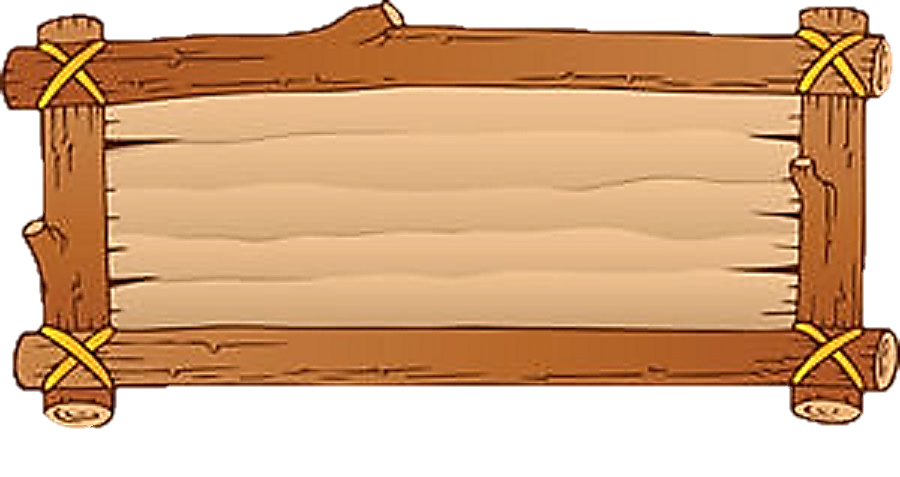 Kết quả của phép tính
22 x 4 = ?
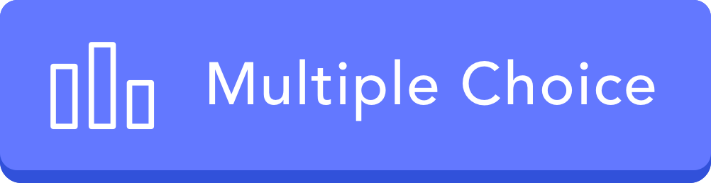 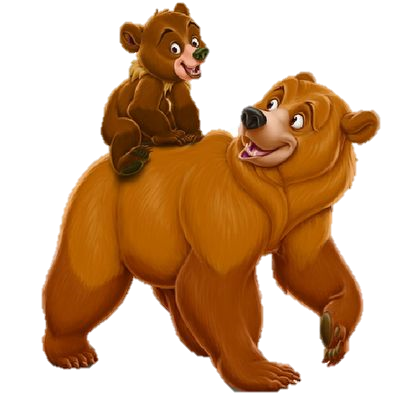 A. 26
B. 28
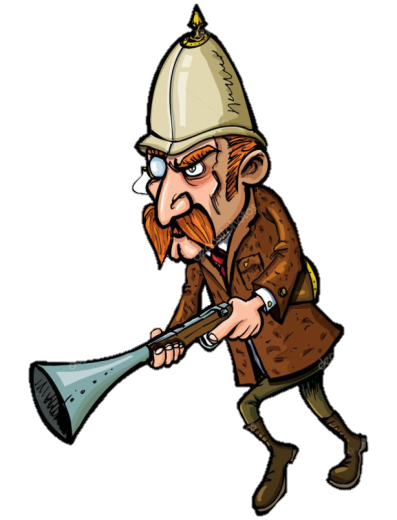 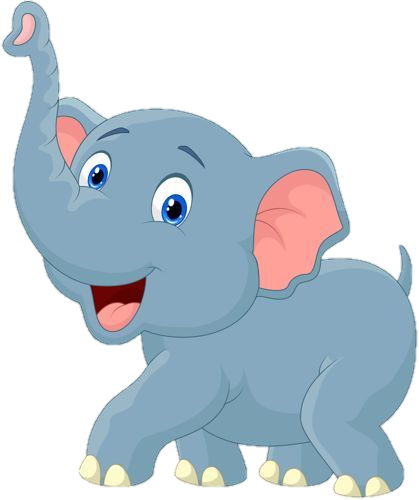 C. 88
D. 48
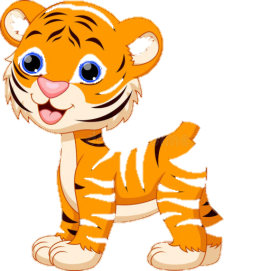 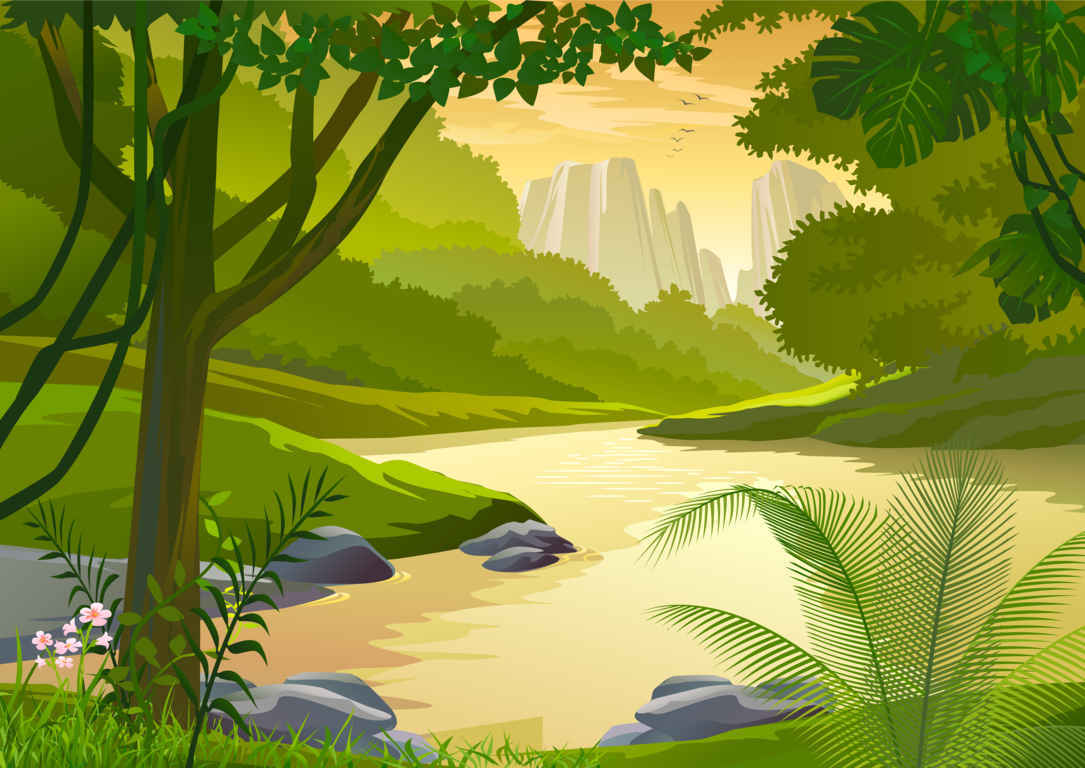 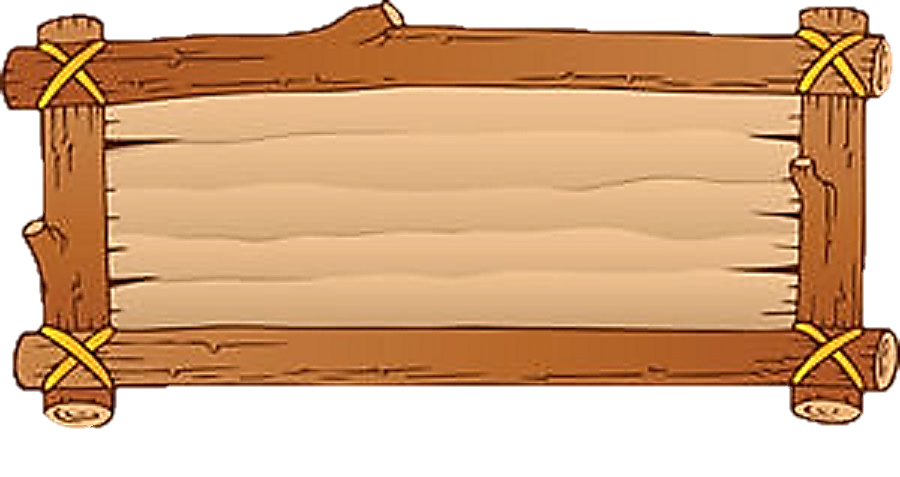 Kết quả của phép tính
30 x 3 = ?
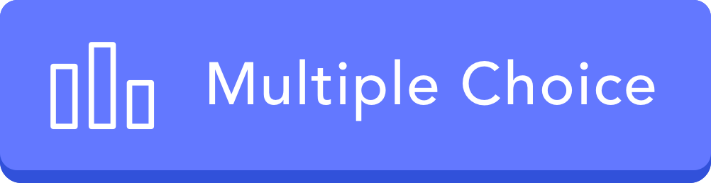 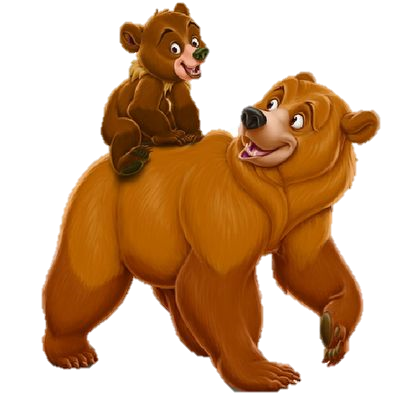 A. 60
B.99
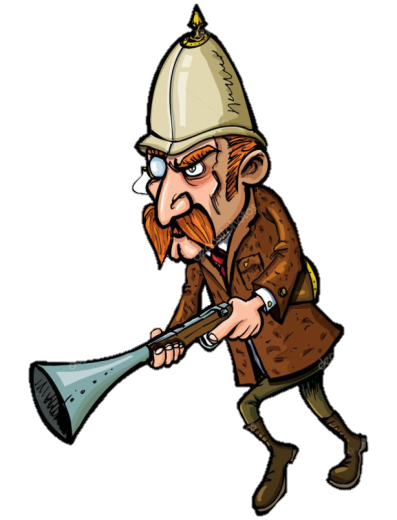 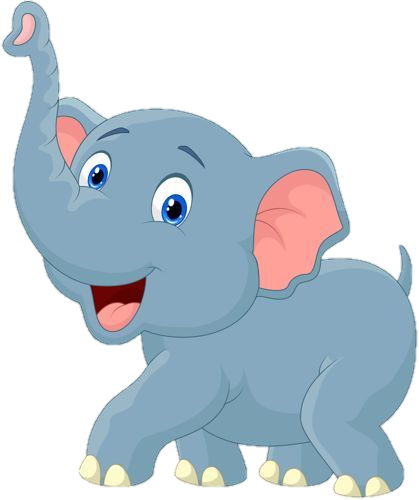 C.90
D. 63
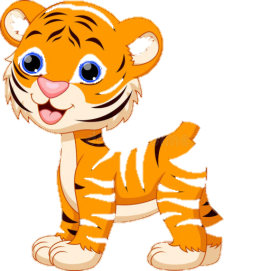 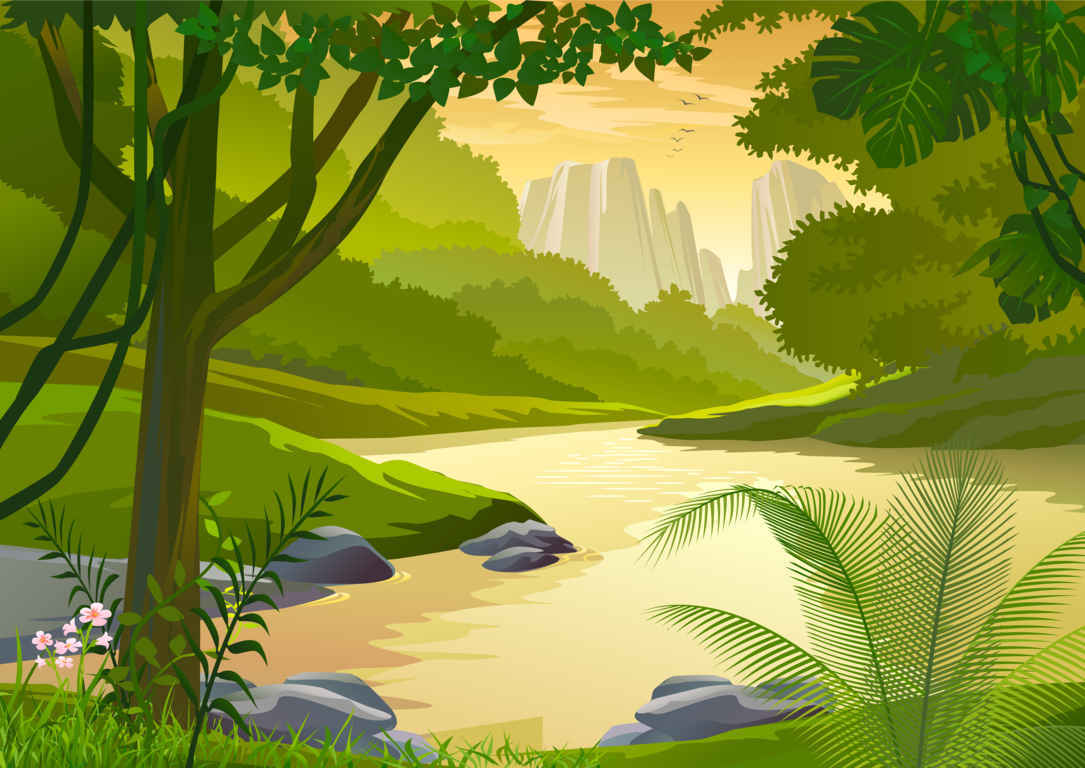 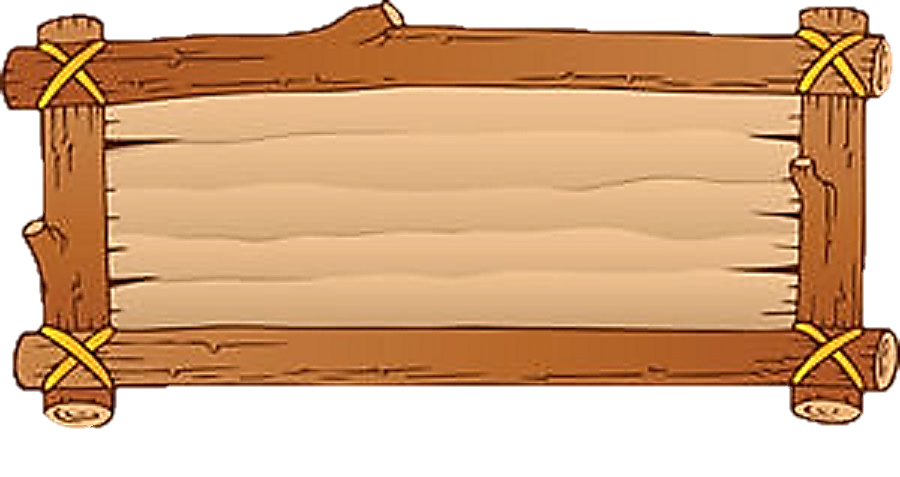 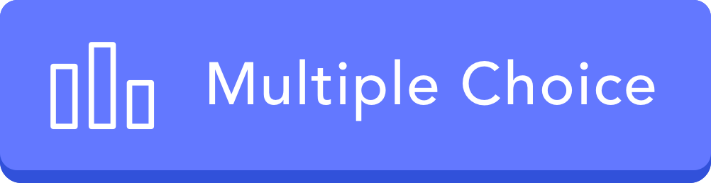 Mỗi ngày Nam đọc được 12 trang truyện. Hỏi sau 3 ngày, Nam đọc được bao nhiêu trang truyện?
B.15 trang
A. 36 trang
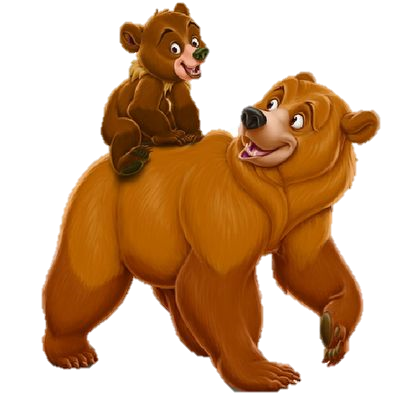 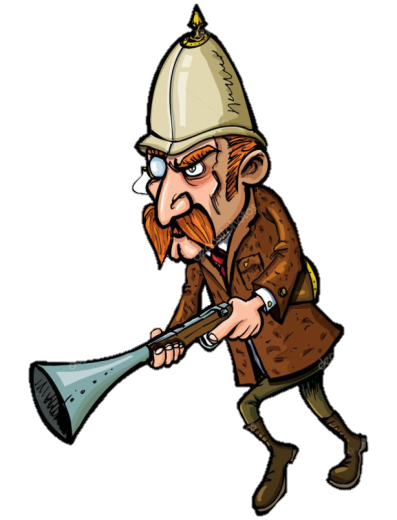 D. 67 trang
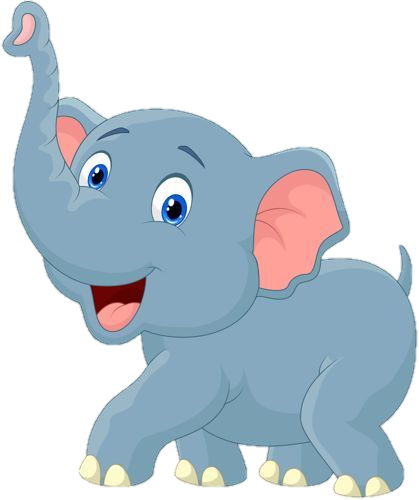 C. 62 trang
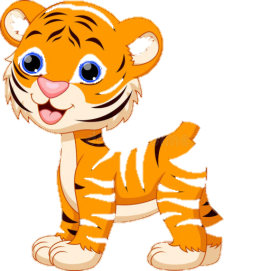 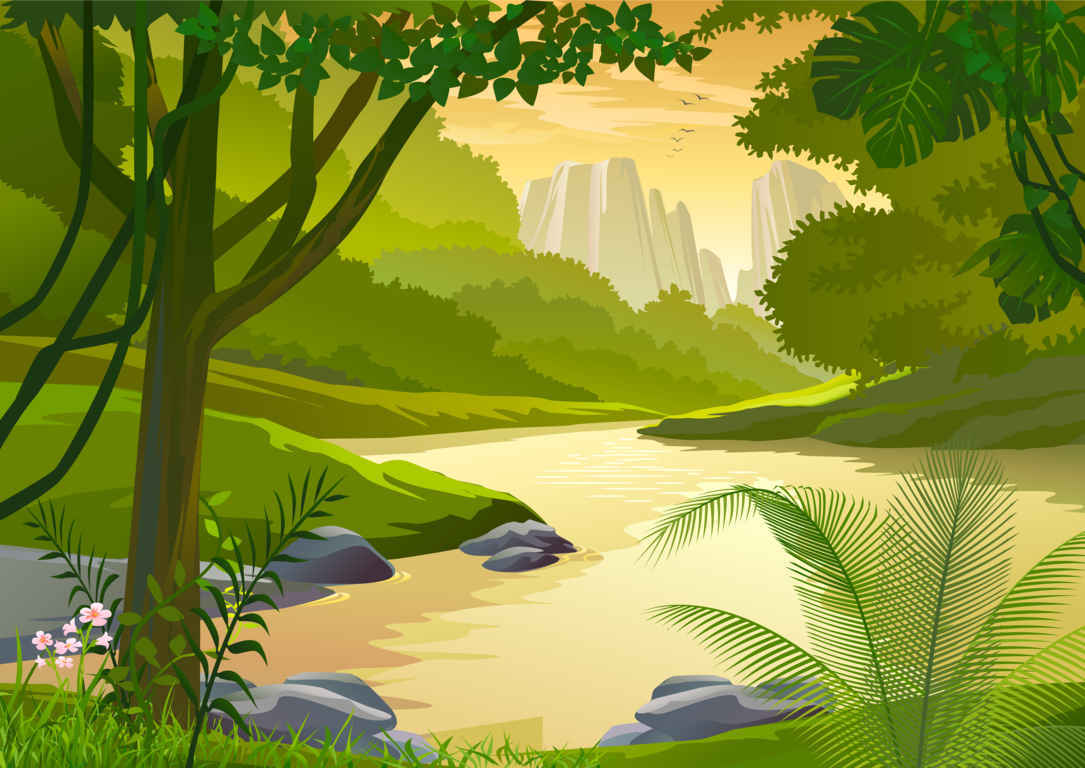 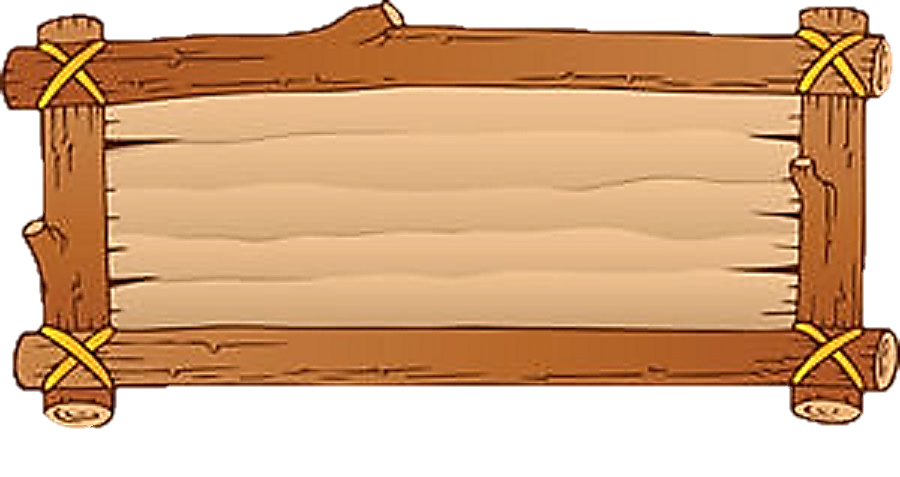 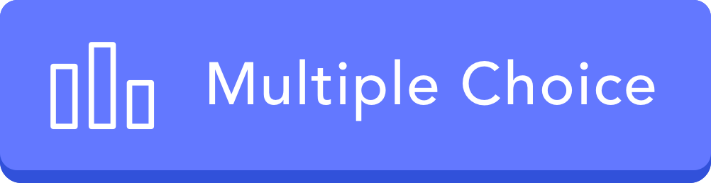 Kết quả của phép tính
7 x 3 = ?
A. 13
B. 10
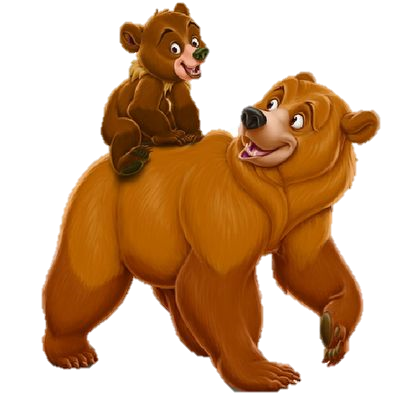 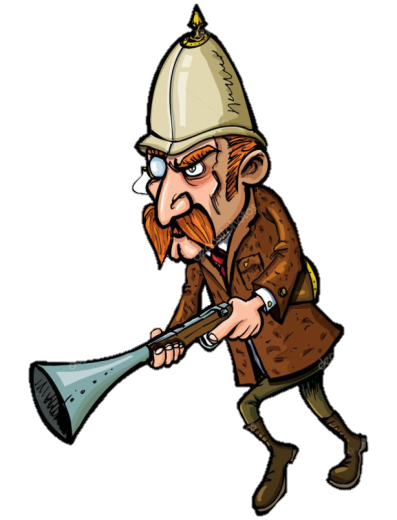 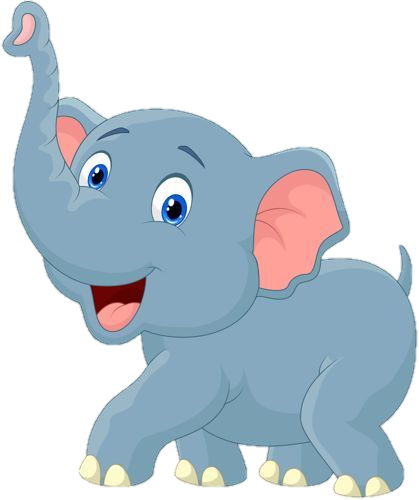 C. 23
D. 21
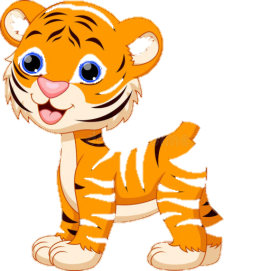 6 quả
Toán
Bài 24: Gấp một số lên một số lần (T1)
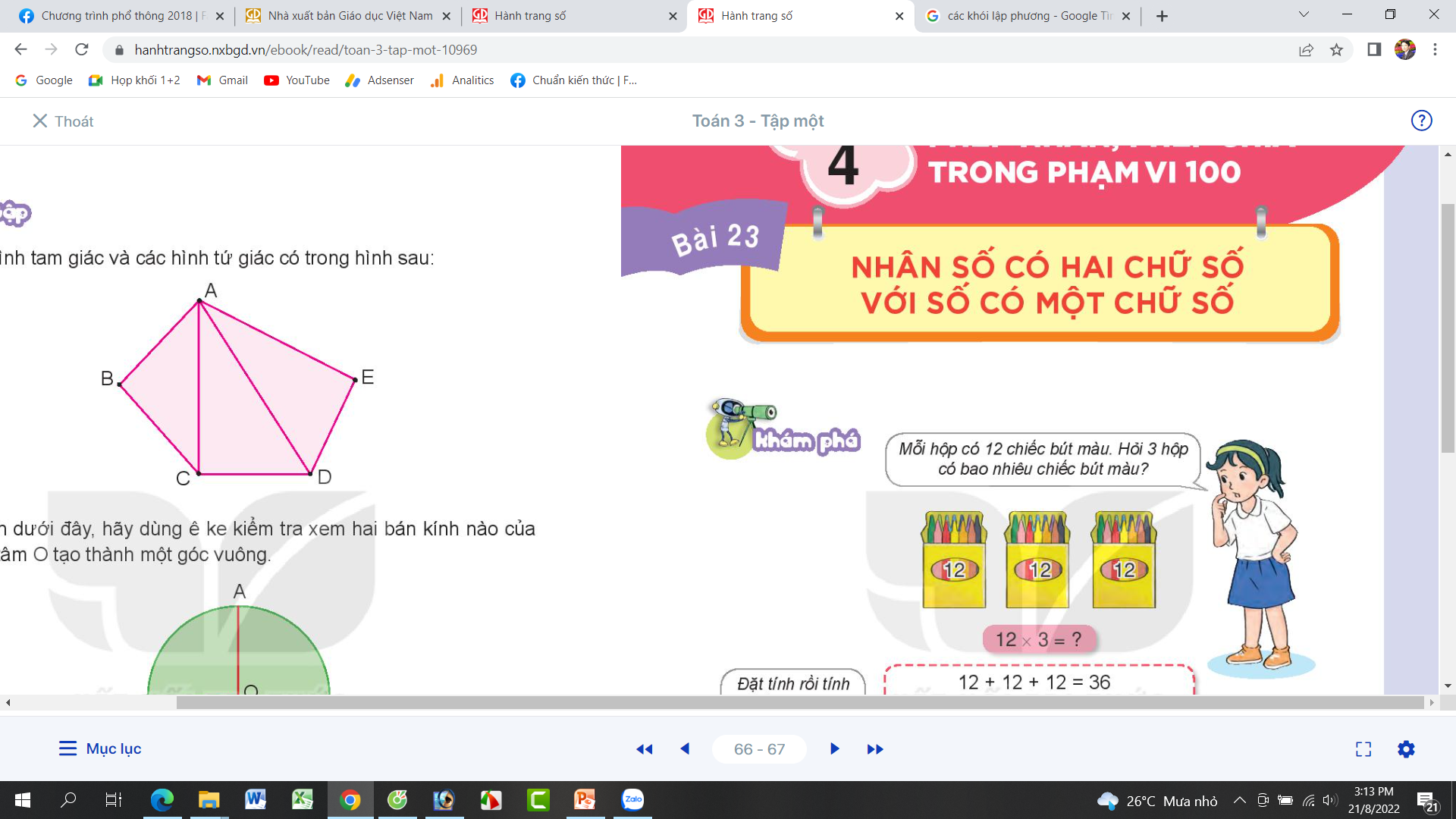 * Bài toán: Việt có 6 quả táo. Số táo của Mai gấp 4 lần số táo của Việt. Hỏi Mai có bao nhiêu quả táo?
Bài giải
Tóm tắt
Việt
Mai có số quả táo là:
6 × 4 = 24 (quả)
Mai
? quả
Đáp số: 24 quả
Muốn gấp một số lên một số lần, ta lấy số đó nhân với số lần.
Toán
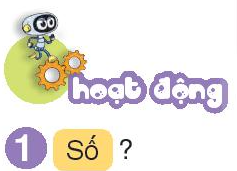 Bài 24: Gấp một số lên một số lần (T1)
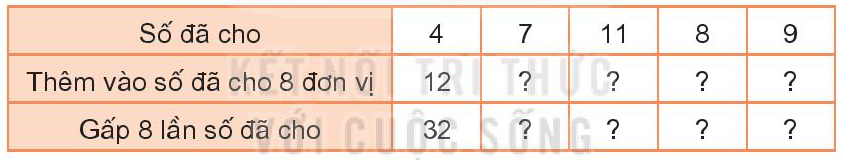 16
15
19
17
88
64
56
72
Toán
Bài 24: Gấp một số lên một số lần (T1)
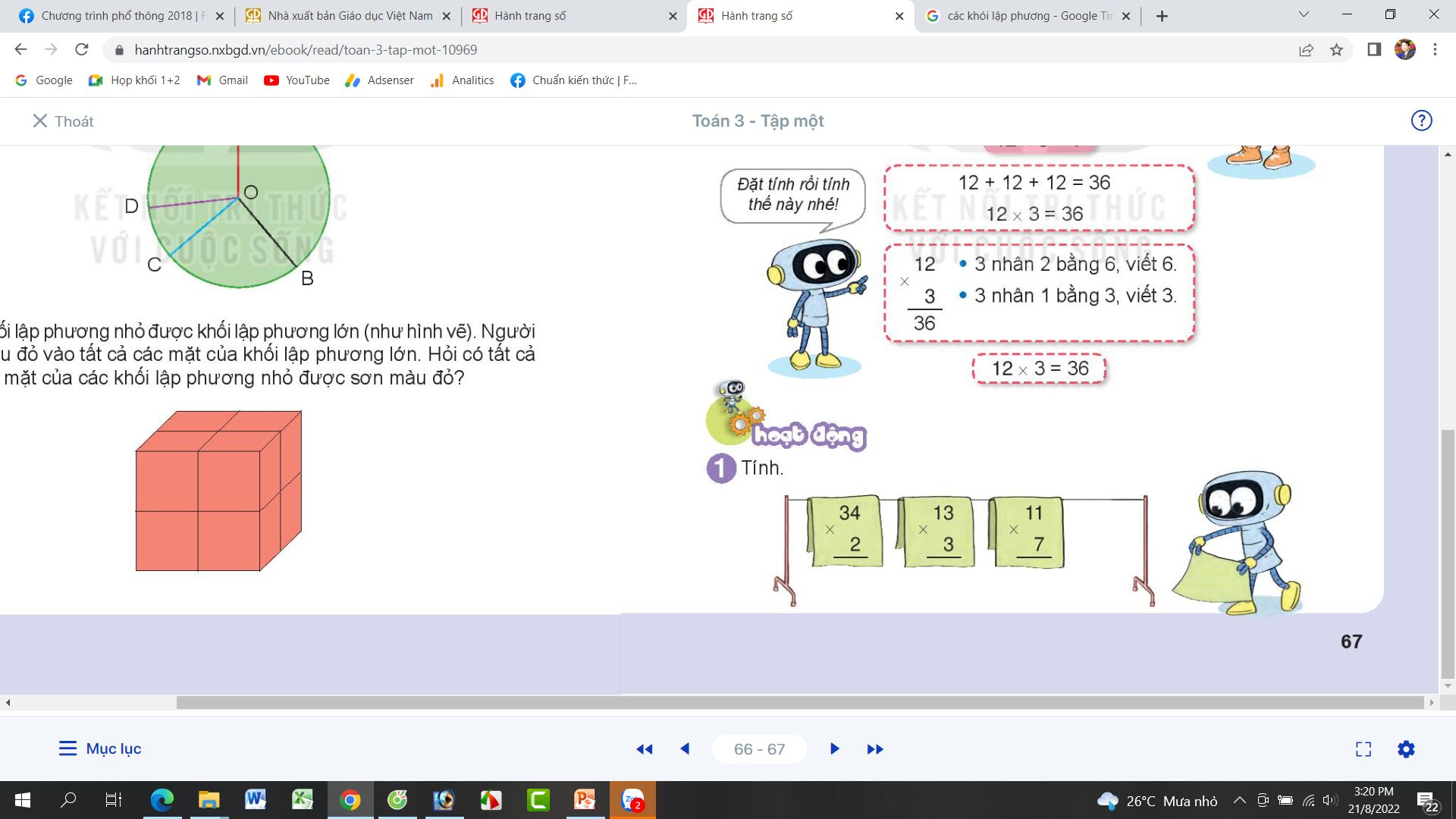 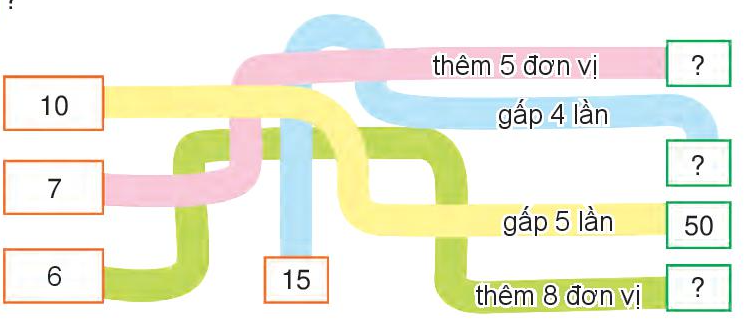 * Bài 2: Số ?
12
60
14
Toán
Bài 24: Gấp một số lên một số lần (T1)
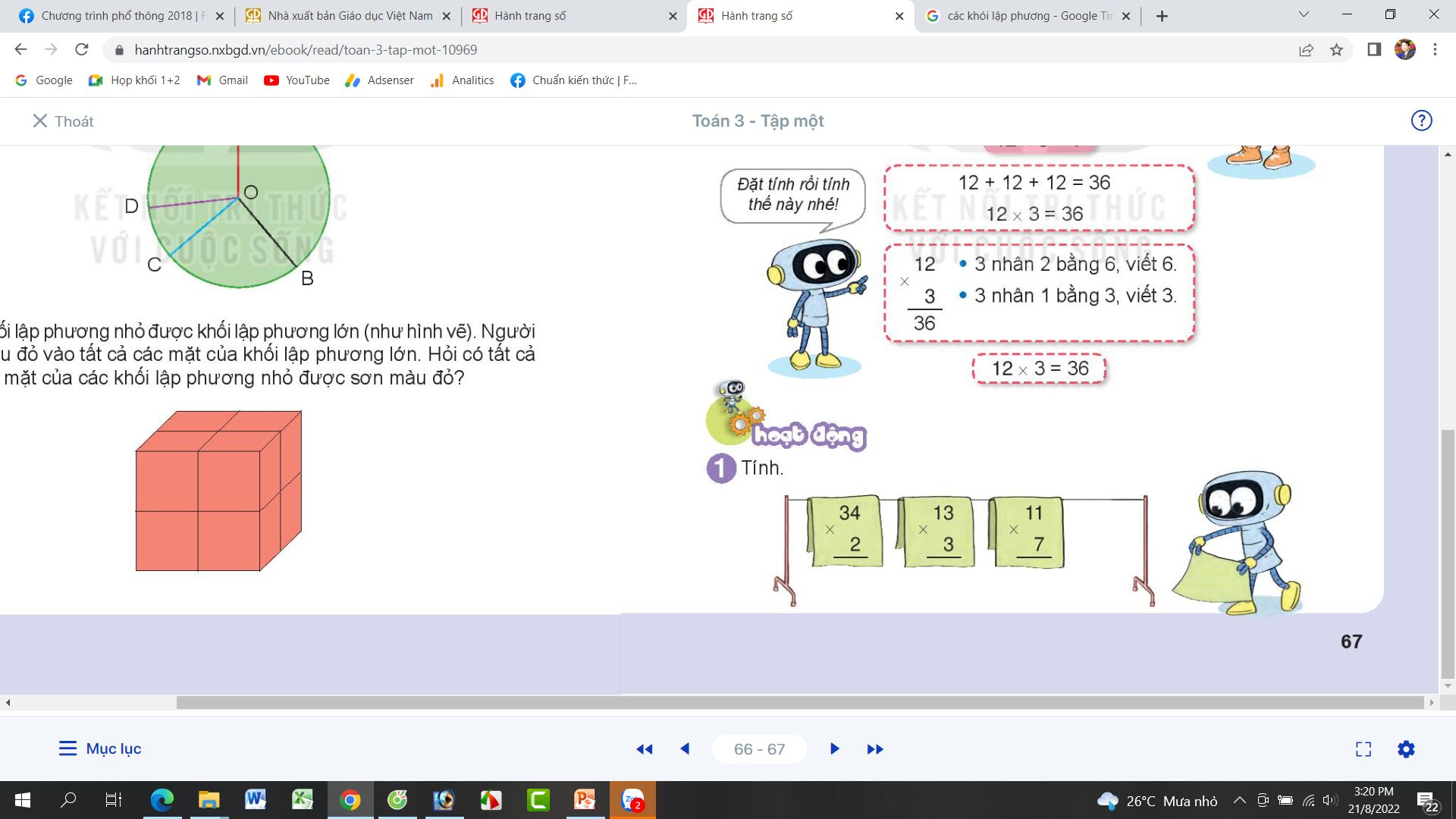 * Bài 3.Năm nay con 9 tuổi, tuổi bố gấp 4 lần tuổi con. Hỏi năm nay bố bao nhiêu tuổi?
Bài giải:
Tóm tắt
Số tuổi năm nay của bố là:
9 x 4 = 36 (tuổi)
         Đáp số:  36 tuổi
9 tuổi
Con:
Bố:
? tuổi
Trò chơi: AI NHANH HƠN?
Toán
Bài 24: Gấp một số lên một số lần (T2)
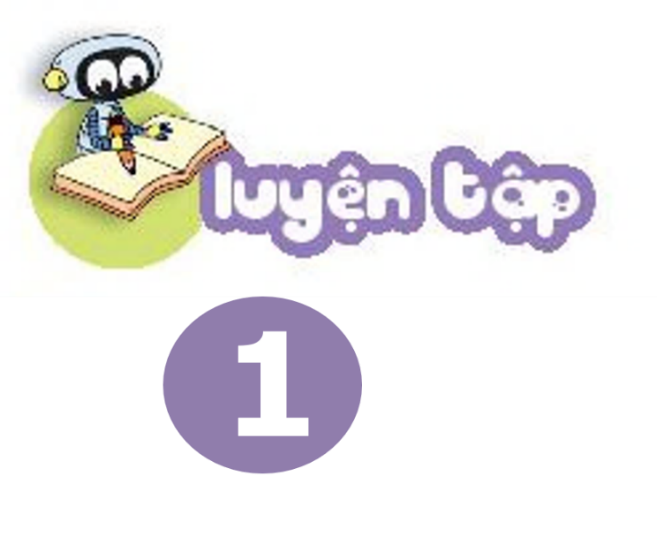 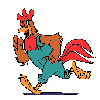 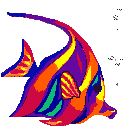 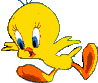 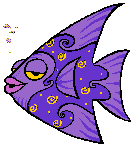 Đề bài cho biết:
 6 kg gấp 9 lần thì được bao nhiêu ki-lô-gam?
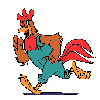 Đáp án : 54 kg
Số đã cho là 3 nhiều hơn số đã cho  6 đơn vị
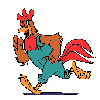 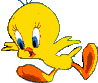 Đáp án : 9
Phương Anh có 8 viên bi, anh Cường nhiều gấp 4 lần Phương Anh. Vậy anh Cường có bao nhiêu viên bi ?
Đáp án : 32 viên bi
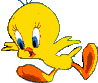 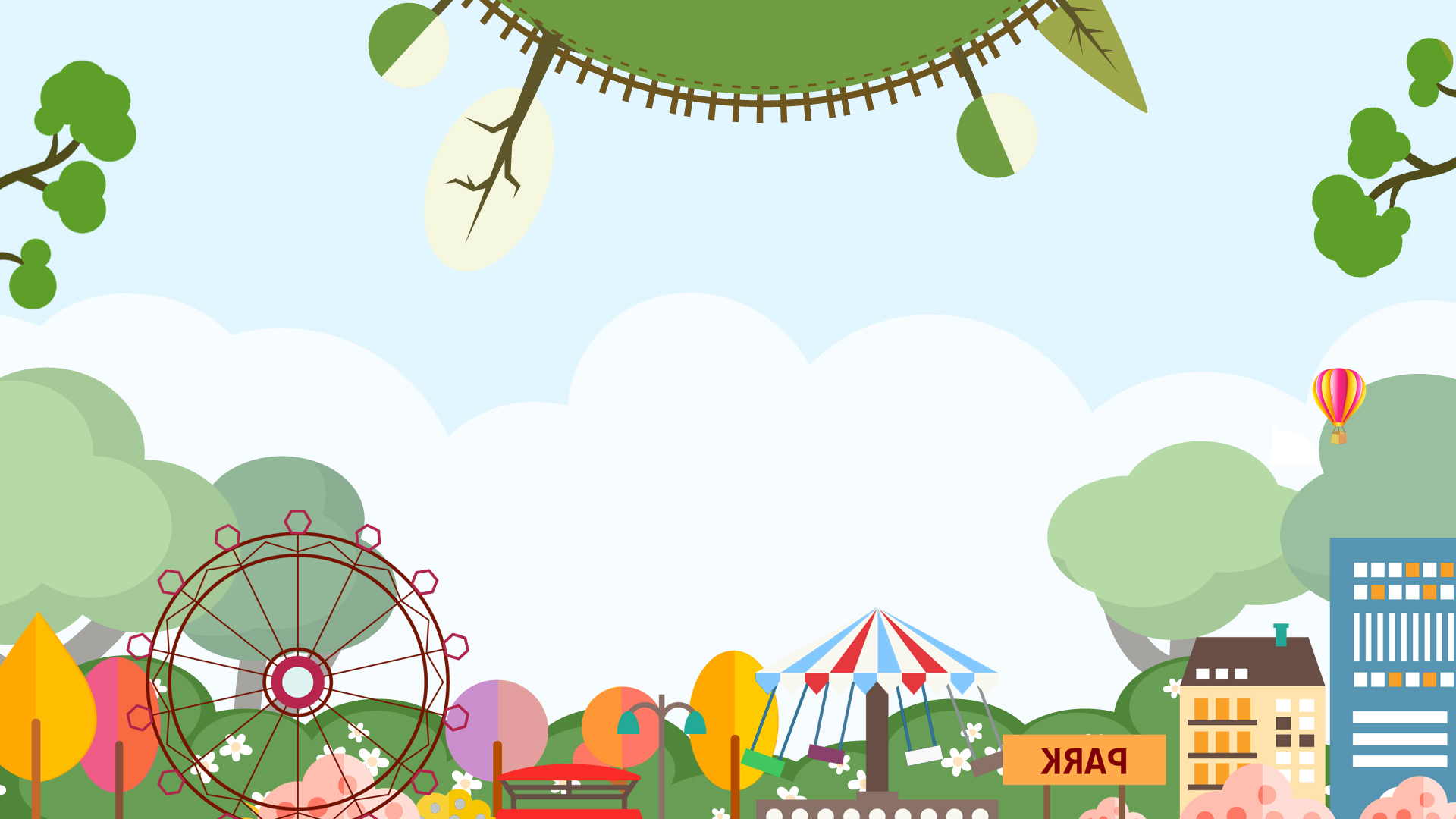 CHÀO CÁC EM!